Misinformation
What is misinformation and fake news?
scottishbooktrust.com
Activity 1: page 1
Discussion: What is information?

 What is information?
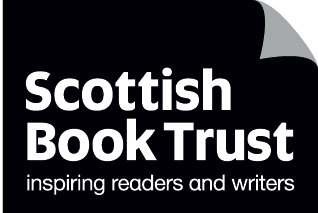 scottishbooktrust.com
Activity 1: page 2
Discussion: What is information: 

 What is information? 

 Effectively, information is everything we come into contact with so there are no wrong answers. It could be looking at a traffic light, asking a question to a friend, looking at the weather forecast (or out the window to check the weather).
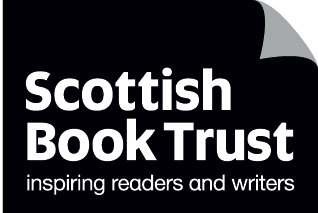 scottishbooktrust.com
Activity 1: page 3
Discussion: Source of information

 Where do you get your information from?
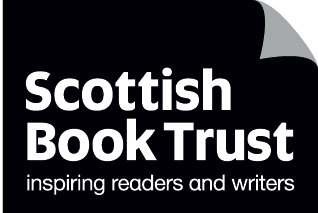 scottishbooktrust.com
Activity 1: page 4
Discussion: Engaging with sources

 What do you think about when choosing where to get your information from?

 Is it a passive activity (e.g. on the radio when doing the washing up) or active (e.g. seeking information)?
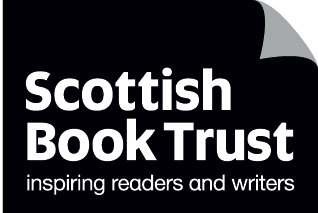 scottishbooktrust.com
Activity 1: page 5
Discussion: Engaging with sources

 Do you trust what you read and accept it as fact, or do you question what you see? 

 What are the most important aspects in deciding what news to consume. Is it layout, format or where the information comes from?
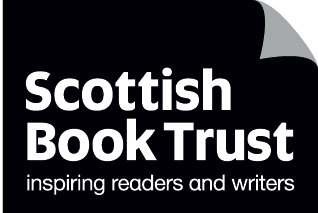 scottishbooktrust.com
Activity 2: page 1
Discussion: Information accuracy

 Why is it an issue if the information we see or read is not true or completely accurate?
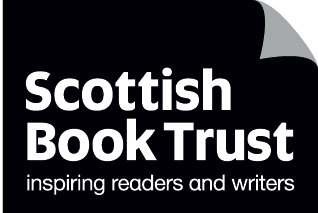 scottishbooktrust.com
Activity 2: page 2
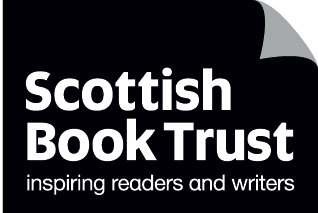 scottishbooktrust.com
[Speaker Notes: Revealed: Queen backs Brexit as alleged EU bust-up with ex-Deputy PM emerges
THE Queen has been hailed as a backer of Brexit tonight after details emerged of an extraordinary alleged bust-up between her and Nick Clegg over Europe.
Her Majesty let rip at the then Deputy PM during a lunch at Windsor Castle,The Sun has been told.” The Sun Newspaper, Wednesday 9 March 2016. 
Taken from: Downing Street 'sent into overdrive' by Sun exclusive on Queen backing Brexit, bombshell book reveals (thesun.co.uk). Photo: News Group Newspapers Ltd]
Activity 2: page 3
Discussion: Information accuracy

 Do you trust this article and it’s claim? Why or why not? 

 Is there anything your might question in the article? Or want to check and find out more about?
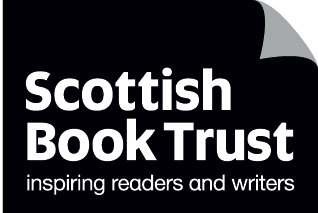 scottishbooktrust.com
Activity 2: page 4
Discussion: Information accuracy

 How do we detect whether a source is reliable?
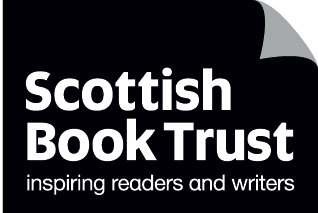 scottishbooktrust.com
Activity 2: page 5
TRAAP fact checker: 

 Timeline of information: When was the information published?
 Relevance of the information: Does the information relate to the topic? 
 Authority of the information: Who is the author, publisher, sponsor or source of this information?
 Accuracy of the information: Is it supported by evidence? 
 Purpose of the information: What is the purpose of this information? Why does this information exist?
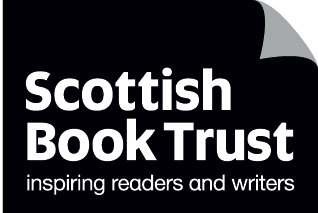 scottishbooktrust.com
Activity 3: page 1
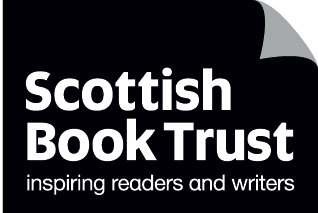 scottishbooktrust.com
[Speaker Notes: Screenshot from: www.thedogisland.com. Taken on 17 January 2022.]
Activity 3: page 2
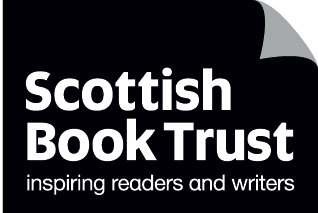 scottishbooktrust.com
[Speaker Notes: Images taken from: https://www.boredpanda.com/fake-news-photos-viral-photoshop/?utm_source=google&utm_medium=organic&utm_campaign=organic]
Activity 3: page 3
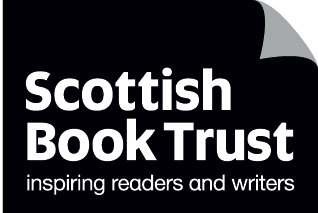 scottishbooktrust.com
[Speaker Notes: Photo of "Leo the Lion" being recorded for his roar to be heard at the beginning of MGM films. Taken on 28 December 1928

This work is in the public domain in the United States because it was published in the United States between 1927 and 1977, inclusive, without a copyright notice. For further explanation, see Commons:Hirtle chart as well as a detailed definition of "publication" for public art. Note that it may still be copyrighted in jurisdictions that do not apply the rule of the shorter term for US works (depending on the date of the author's death), such as Canada (50 p.m.a.), Mainland China (50 p.m.a., not Hong Kong or Macao), Germany (70 p.m.a.), Mexico (100 p.m.a.), Switzerland (70 p.m.a.), and other countries with individual treaties.]
Activity 4: page 1
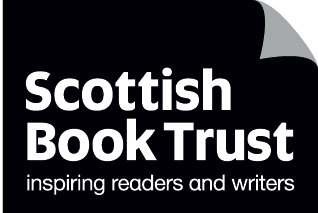 scottishbooktrust.com
[Speaker Notes: Images and copy taken from: Online Health Information Discovery and Access Positive Orgones and the Psyche: An Investigation into how Personality Influences an Individual's Ability to Discern Pseudoscientific Information by Eilish Mackinnon. This thesis is available on request from: cis-enquiries@strath.ac.uk or via https://www.strath.ac.uk/professionalservices/library/researchandrevise/collections/theses/]
Activity 4: page 2
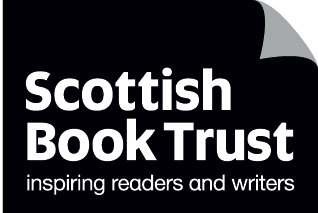 scottishbooktrust.com
[Speaker Notes: Images and copy taken from: Online Health Information Discovery and Access Positive Orgones and the Psyche: An Investigation into how Personality Influences an Individual's Ability to Discern Pseudoscientific Information by Eilish Mackinnon. This thesis is available on request from: cis-enquiries@strath.ac.uk or via https://www.strath.ac.uk/professionalservices/library/researchandrevise/collections/theses/]
Activity 4: page 3
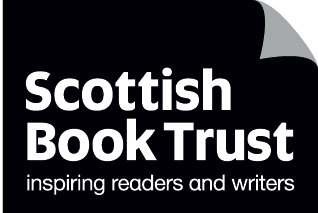 scottishbooktrust.com
[Speaker Notes: Images and copy taken from: Online Health Information Discovery and Access Positive Orgones and the Psyche: An Investigation into how Personality Influences an Individual's Ability to Discern Pseudoscientific Information by Eilish Mackinnon. This thesis is available on request from: cis-enquiries@strath.ac.uk or via https://www.strath.ac.uk/professionalservices/library/researchandrevise/collections/theses/]
scottishbooktrust.com
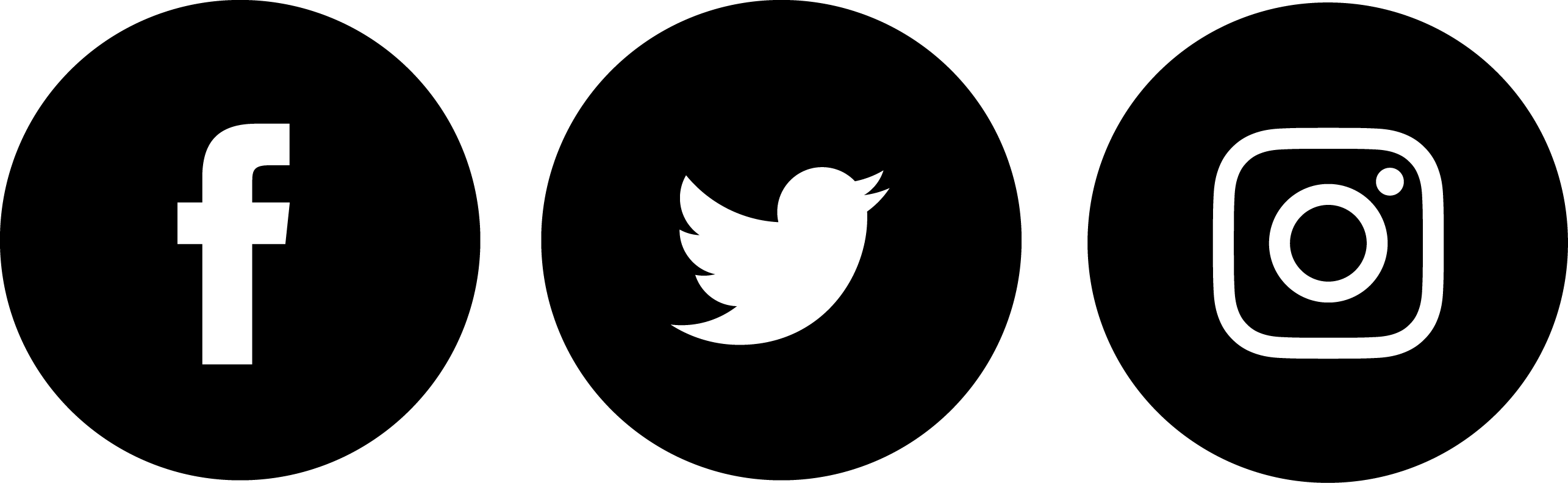 Scottish Book Trust is a national charity changing lives through reading and writing. Registered company SC184248 | Scottish charity SC027669